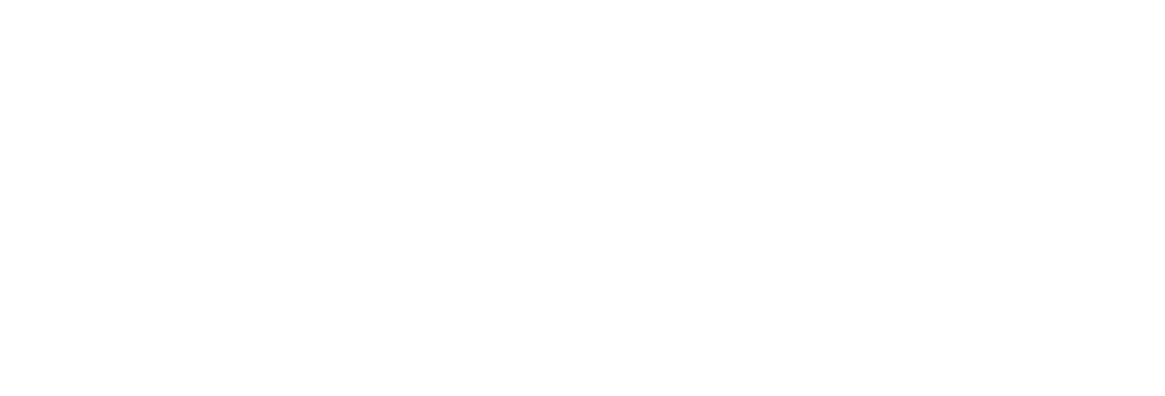 Портфолио мобильных компьютеров ZEBRA
Healthcare:
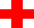 РОЗНИЦА, HORECA, ЗДРАВОХРАНЕНИЕ
TC51 WLAN
TC56 WWAN
ET50
ET55
8”, 10”, 
Win 8.1, Android
РАБОТА НА ВЫЕЗДЕ, КУРЬЕРЫ
TC70, TC70x WLAN
TC75, TC75x WWAN
MC40
HC, FIPS
MC18
SB1
HC, FIPS
MC9500
Hazloc, FIPS
MC67
Base, NA, Dual WAN
MC45
TC55
MC55A
LAN ONLY, FIPS
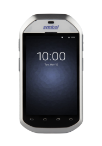 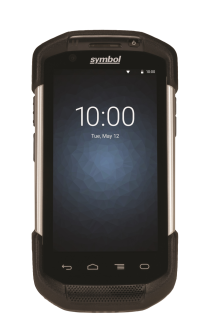 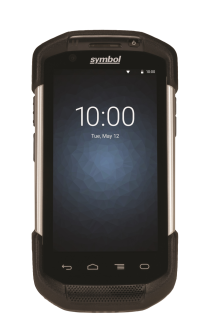 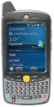 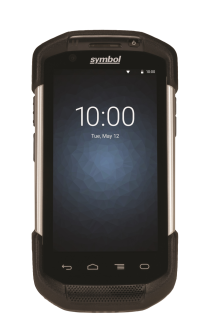 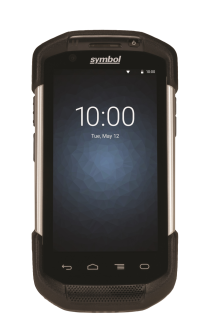 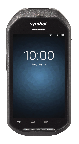 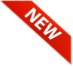 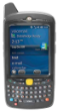 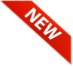 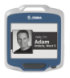 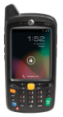 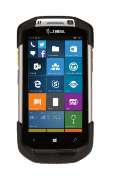 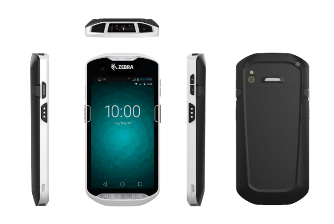 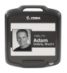 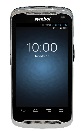 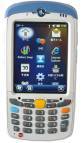 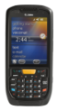 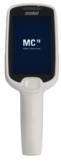 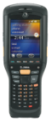 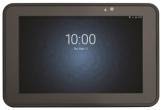 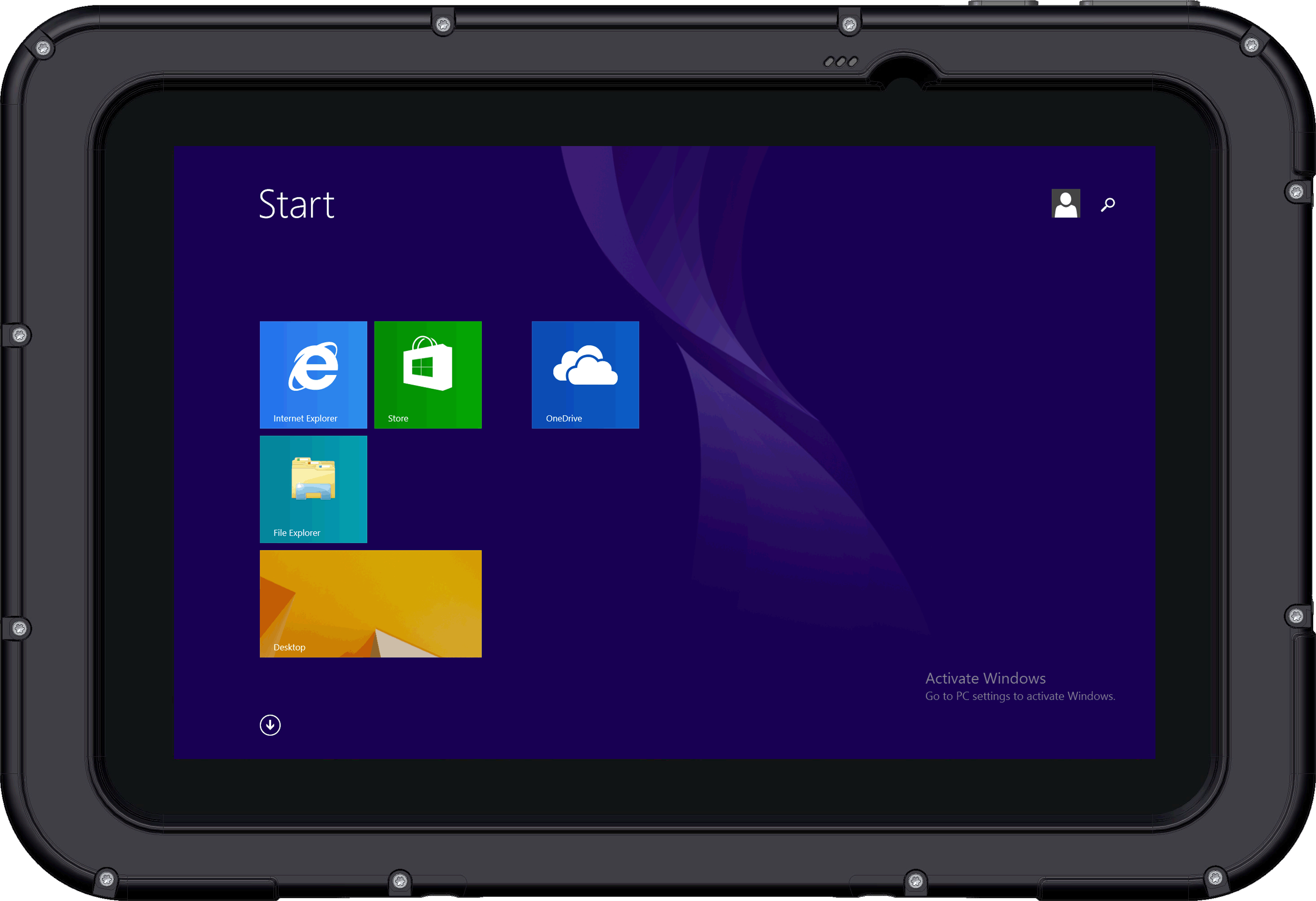 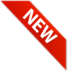 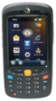 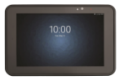 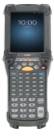 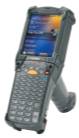 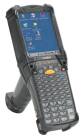 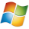 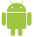 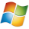 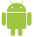 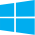 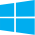 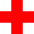 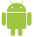 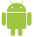 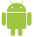 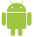 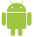 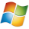 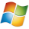 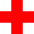 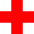 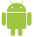 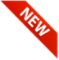 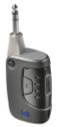 PD40
NA Only
MC40, TC55, TC7X
DX30
TC55, TC70, TC75, and MC67
MC65, MC67, MC95
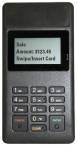 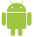 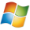 Mobility DNA
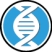 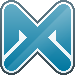 СКЛАД, ПРОИЗВОДСТВО, СКЛАД МАГАЗИНА
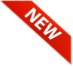 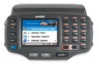 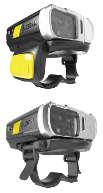 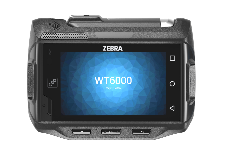 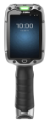 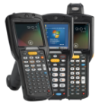 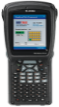 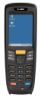 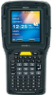 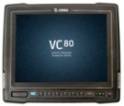 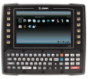 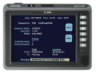 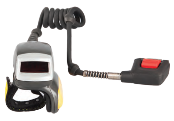 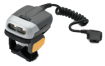 WT41N0
RS419/507
WT6000
RS6000, RS4000
VH10
F, NB
Omnii
XT15
NI, F, NB
VC80
MC3200
Brick, Gun, Rotate, MC31 UHF
MC9200
Hazloc, MC91 UHF
TC8000
Workabout Pro 4
VC70
FIPS
MC2100
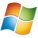 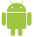 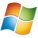 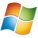 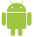 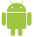 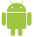 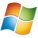 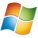 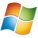 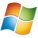 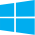 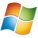 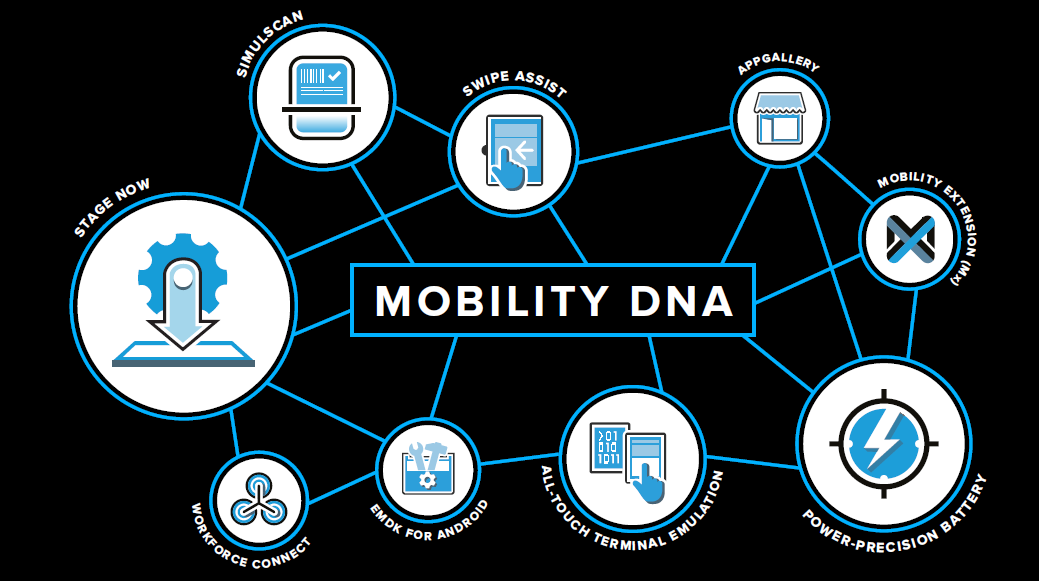 ПРОСТОТА использования СМАРТФОНОВ СООТВЕТСВУЕТ ОЖИДАНИЯМ ПРЕДПРИЯТИЙ
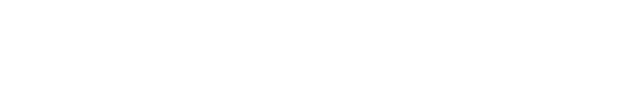 ANDROID – НАИБОЛЕЕ ПОПУЛЯРНАЯ МОБИЛЬНАЯ ОС 



82.8% рынка смартфонов
74% разработчиков лояльны Android


Поддерживается большинством производителей микропроцессоров

Зрелая, развивающаяся ОС
ТАЧ ИНТЕРФЕЙС ПОВЫШАЕТ ПРОИЗВОДИТЕЛЬНОСТЬ


60% ниже коэффициент ошибок
2015, Q2, IDC; Tiobe Programming Community Index, 2014; IDC; Research conducted by Zebra Laboratories, 2014
39% быстрее печать





15-20% увеличение производительности
Mobility DNA: Статистика
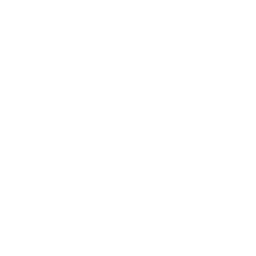 Быстрее Процессы
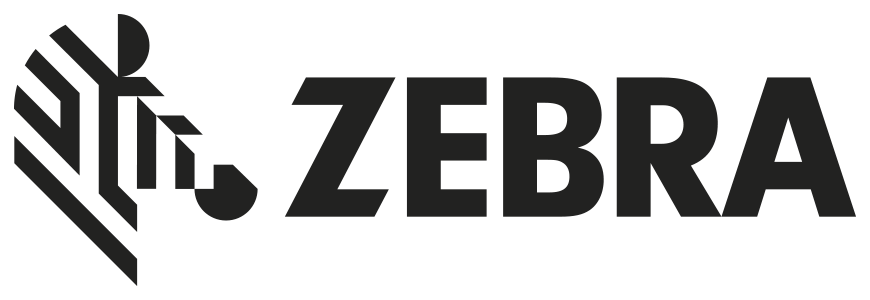 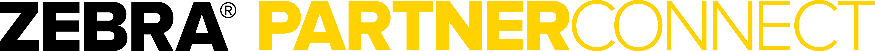 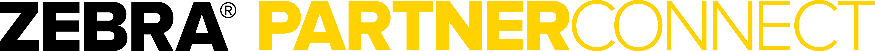 +
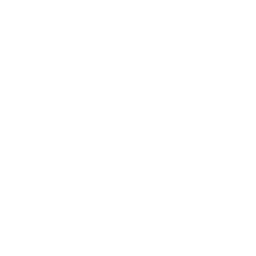 =
УмнееПродукты
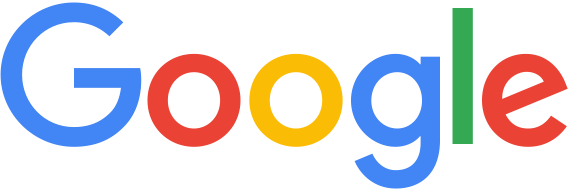 +
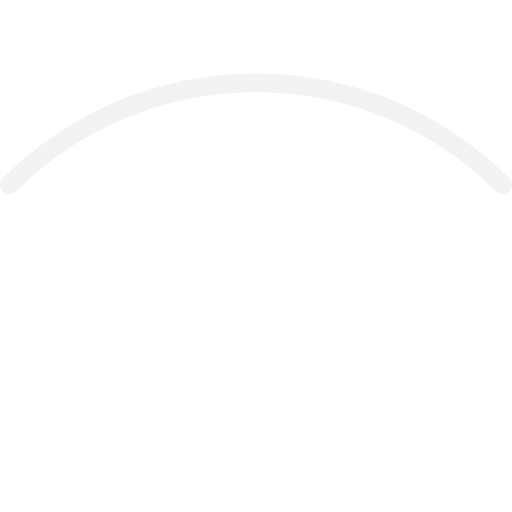 НадежнееСоединение
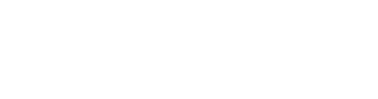 ВЕРСИИ ОС ANDROID
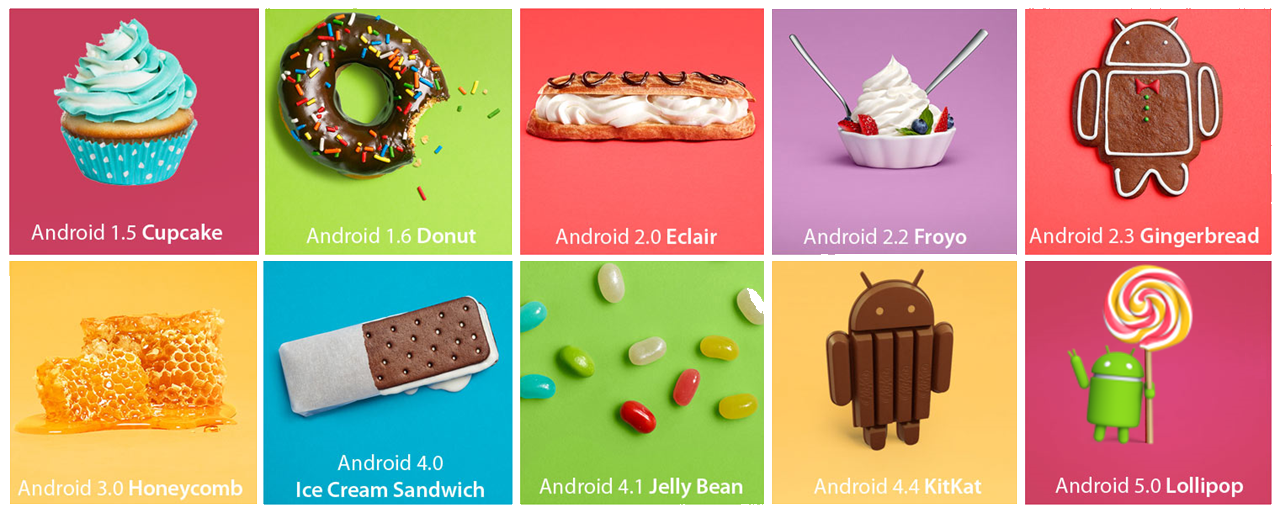 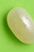 ТЕКУЩАЯ ВЕРСИЯ ANDROID
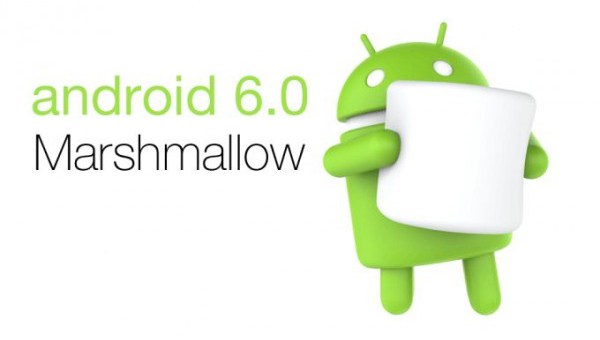 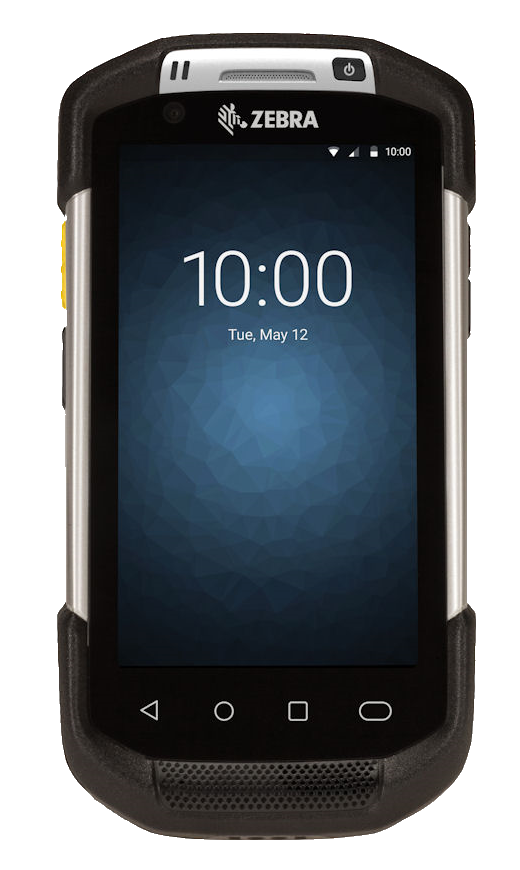 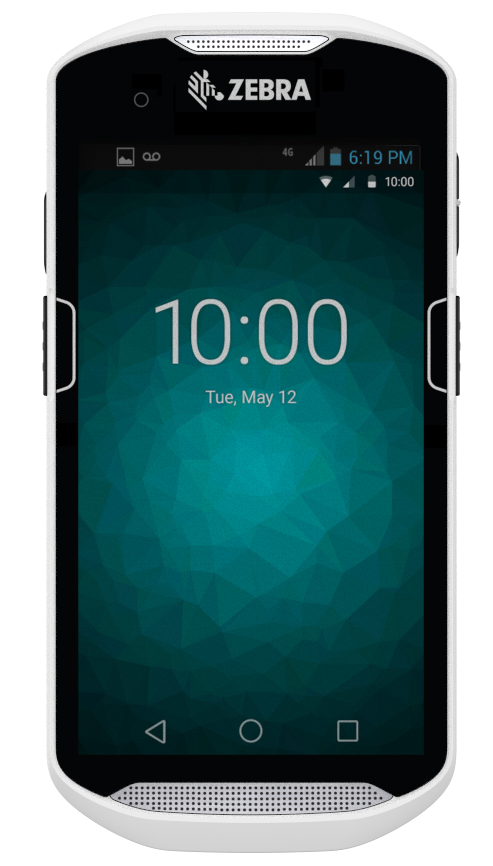 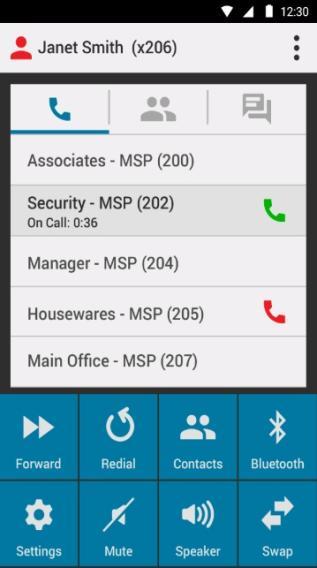 TC5x
TC7x
НА ПОДХОДЕ
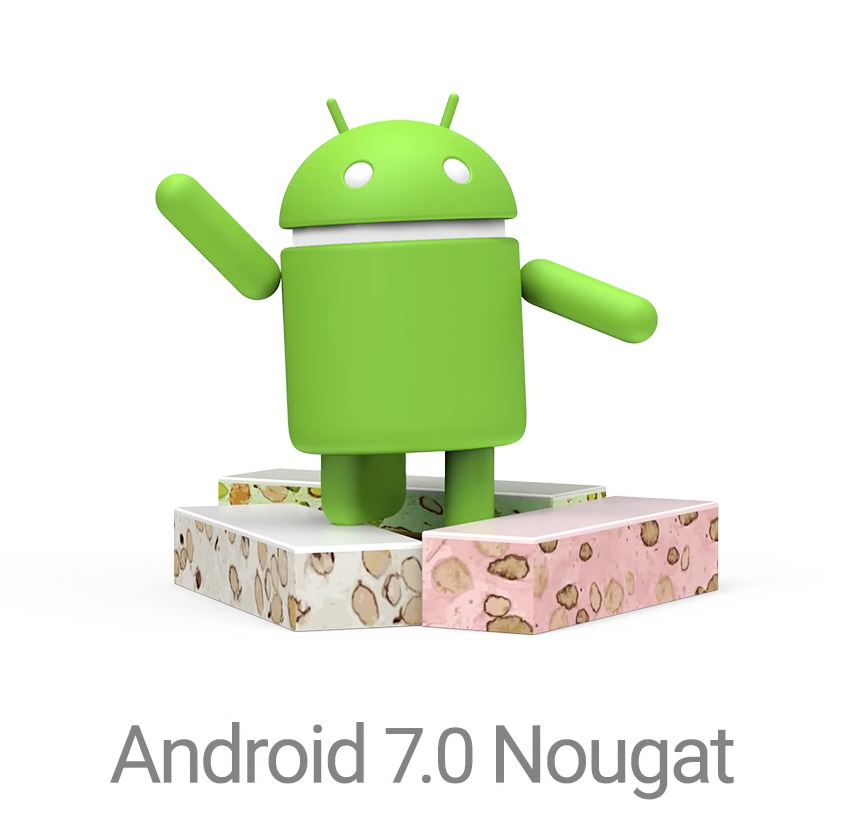 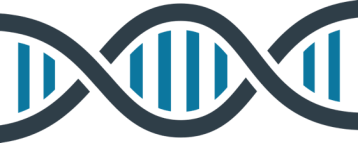 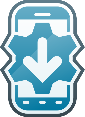 SimulScan
EMDK for Android
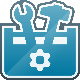 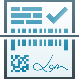 Stage Now
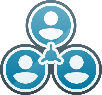 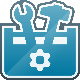 EMDK for Xamarin
All-Touch Terminal Emulation
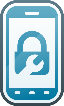 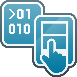 EMM Tool Kit
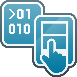 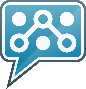 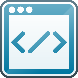 Enterprise Browser
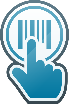 Enterprise 
Home Screen
Swipe Assist
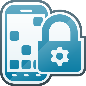 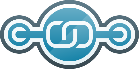 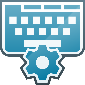 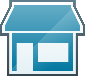 AppGallery
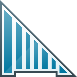 DataWedge
Workforce Connect
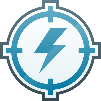 PowerPrecision
TekSpeech Pro
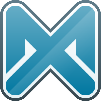 Mobility DNA: Что внутри?
ДОБАВЛЯЕМ БЕЗОПАСНОСТЬ, УПРАВЛЯЕМОСТЬ, СКАНИРОВАНИЕ И СКОРОСТЬ ПЕРЕДАЧИ ДАННЫХ
SmartDex
Enterprise Keyboard
МОБИЛЬНЫЕ РАСШИРЕНИЯ
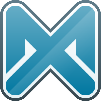 ПРОКАЧЕННЫЙ ANDROID ДЛЯ ПРЕДПРИЯТИЙ
ДОБАВЛЯЕМ БЕЗОПАСНОСТЬ, УПРАВЛЯЕМОСТЬ, СКАНИРОВАНИЕ И СКОРОСТЬ ПЕРЕДАЧИ ДАННЫХ
Дополнительные функции, которые позволяют использовать преимущества Android без ущерба для безопасности
Безопасность
Полный контроль над подготовкой устройства к работе и его управлением, включая работу приложений на устройстве
Управляемость
Сканирование от промышленных штрих кодов до захвата подписи, NFC и т.д.
Сканирование
Промышленное Wi-Fi соединение, которое обеспечивает надежное беспроводное соединение
Соединение
Mobility DNA: Mx
Мобильные Расширение
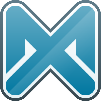 РУТИРОВАНИЕ
Процесс, позволяющий пользователям или приложениям получать привилегированные права (известные как «root-доступ») для различных подсистем ОС
Рутирование очень распространено для потребительских устройств, но непозволительная роскошь для предприятий
ПРЕИМУЩЕСТВА БЕЗОПАСНОСТИ ZEBRA
Сделать Root устройств Zebra труднее, чем конкурирующих устройств, потому что мы обеспечиваем более жесткий контроль над выполнением приложений
Атакующие разрабатывают вредоносные приложения, которые используют уязвимости операционной системы Android для получения root-доступа

Google регулярно предоставляет обновления безопасности, чтобы закрыть уязвимости, но злоумышленники быстро используют новые

Это не уникально для Android, каждая современная операционная система имеет схожие уязвимости и частые обновления безопасности
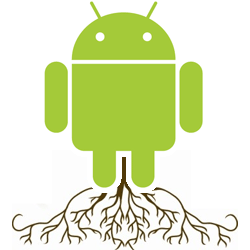 Mobility DNA: Mx
Мобильные Расширения
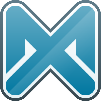 Доступ к WiFi профилю в Android
/data/misc/wifi/wpa_supplicant.conf
Android хранит все WiFi профили, включая Pre-Shared Key (пароль) в хорошо известном текстовом файле
Файл требует системных разрешений для доступа

Если устройство рутировано этот файл может быть легко прочитан компрометируя  пароль WiFi
Файл может быть скопирован  используя ADB
Несколько приложений в Playstore для чтения и отображения WiFi профиля (я насчитал 7)
ctrl_interface=/data/misc/wifi/socketsdisable_scan_offload=1driver_param=use_p2p_group_interface=1update_config=1device_name=hxlsxnkxmanufacturer=xxxxxxxxmodel_name=xxxxmodel_number=xxxxxserial_number=152224055Bdevice_type=10-0050F204-5config_methods=physical_display virtual_push_buttonp2p_disabled=1p2p_no_group_iface=1network={	ssid="M-Guest"	psk="Web4Solutions2016"	key_mgmt=WPA-PSK FT-PSK WPA-PSK-SHA256	priority=4	ieee80211w=0}
ПРЕИМУЩЕСТВА БЕЗОПАСНОСТИ ОТ ZEBRA

В отличие от конкурентов, Zebra обеспечивает шифрование ключей, так что даже если устройство рутировано, ключи не возможно прочитать.

Исторически, мы делали тоже самое для WM 6.5 и CE
Mobility DNA: Mx
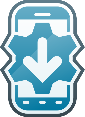 Мощное работающие “из коробки” решение для практически всех устройств Zebra с Android
Готовит ваше устройство к работе в вашей сети, с вашими приложениями и вашими требованиями к безопасности
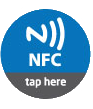 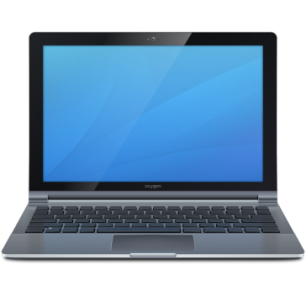 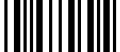 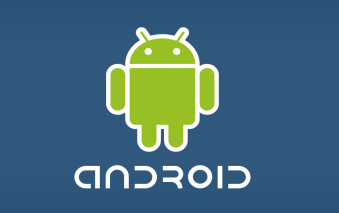 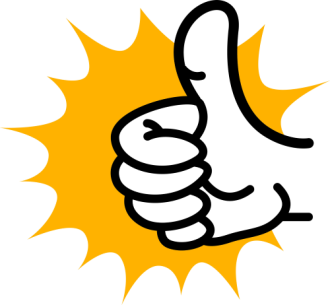 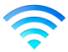 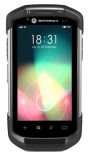 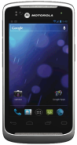 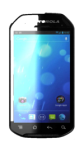 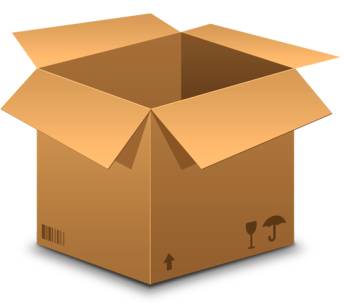 StageNow

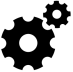 Особенности:
Обновления OS
Перезагрузка уст-ва
Полная очистка данных
Предустановка WiFi и GPRS
Подключение к MDM/EMM
Установка даты и времени.
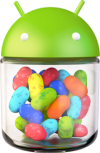 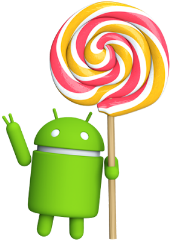 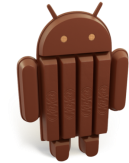 
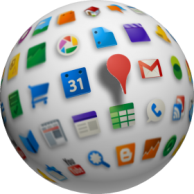 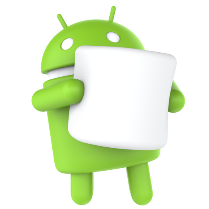 
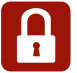 Mobility DNA: StageNow
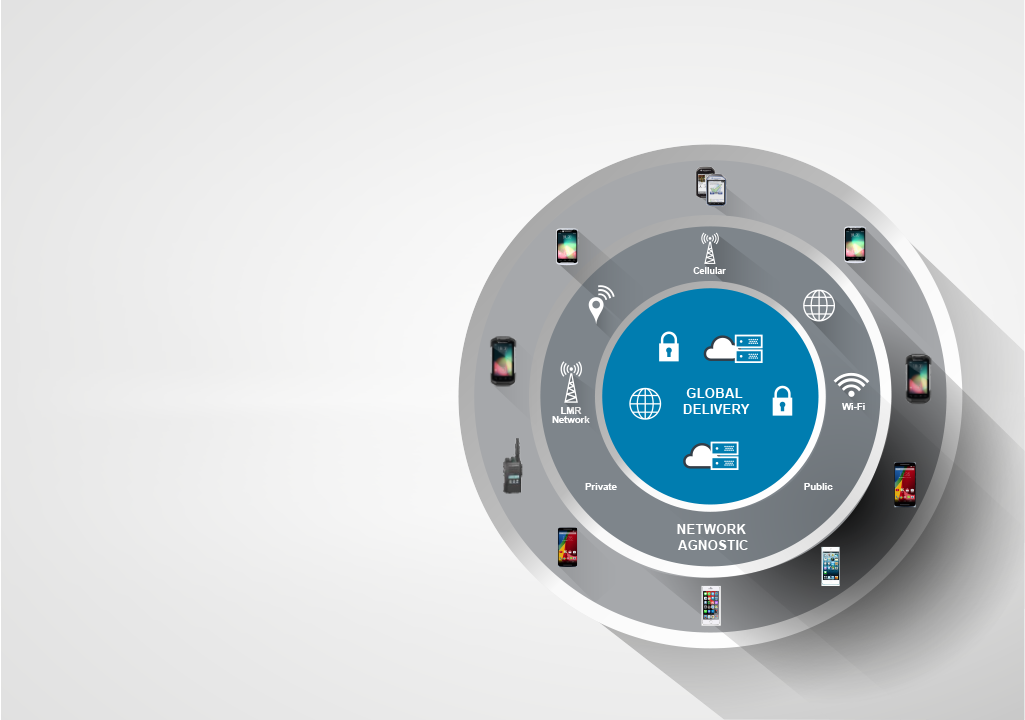 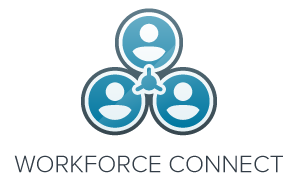 Workforce Connect PTT PRO
Введение
Шифрование коммуникаций
Push-To-Talk (PTT) Голос
Мультимедийные сообщения
Гибкая модель
Работа c сотовыми операторми 
Мультиязычный клиент
Позиционирование
Живое позиционирование
Историческое
Мультиплатформенная интеграция
Software as a Service (SaaS) или установка у заказчика
Веб-портал управления пользователями
УВЕЛИЧЬТЕ СРОК СЛУЖБЫ ВАШИХ КОРПОРАТИВНЫХ МОБИЛЬНЫХ КОМПЬЮТЕРОВ
ПРЕДСТАВЛЯЕМ  LIFEGUARD™ FOR  ANDROID™
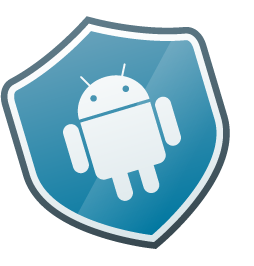 15
Что является проблемой номер один для компаний, покупающих новые мобильные компьютеры?
Безопасность ОПЕРАЦИОННОЙ СИСТЕМЫ
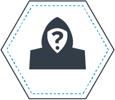 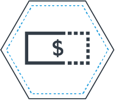 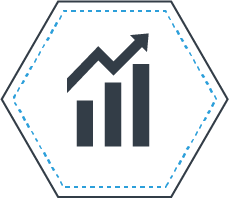 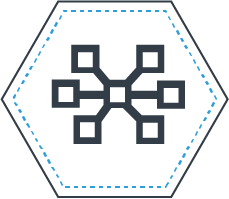 КИБЕРАТАКИ СНОВА НА ПОДЪЕМЕ
ПРОБЛЕМЫ ПЕРЕХОДА НА ДРУГУЮ ОПЕРАЦИОННУЮ СИСТЕМУ
РИСК УВЕЛИЧЕНИЯ СОВОКУПНОЙ СТОИМОСТИ ВЛАДЕНИЯ
ВАРИАНТОВ СТАНОВИТСЯ ВСЁ МЕНЬШЕ
16
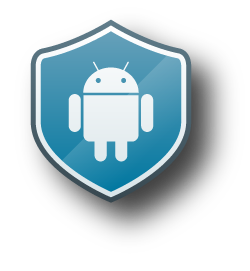 LIFEGUARD™ FOR ANDROID™
Программная система безопасности компании Zebra для увеличения жизненного цикла
корпоративных мобильных компьютеров на ОС Android.
1yr	2yrs	3yrs	4yrs	5yrs
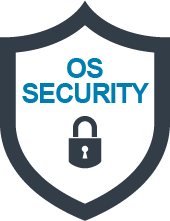 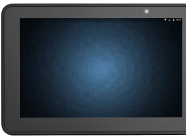 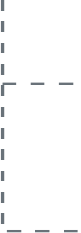 Более 51% заказчиков* хотят, чтобы их мобильные устройства работали дольше пяти лет.
СТАНДАРТНЫЙ ANDROID
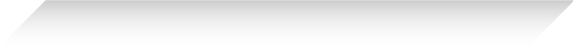 ПОДДЕРЖКА БЕЗОПАСНОСТИ ОТ GOOGLE
LIFEGUARDTM FOR ANDROIDTM
* Источник: исследование компании Zebra
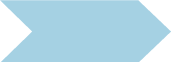 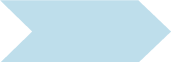 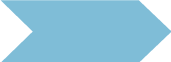 Уравнивает жизненные циклы ОС и оборудования предприятия
Значительно снижает совокупную стоимость владения
Добавляет годы поддержки безопасности ОС
LifeGuard предоставляет набор «обязательных» улучшений:
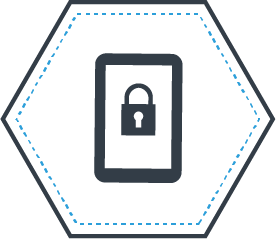 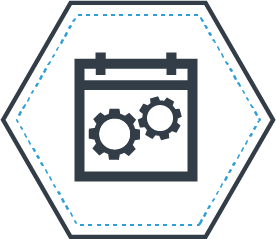 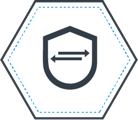 ЗАЩИЩАЕТ И УВЕЛИЧИВАЕТ ИНВЕСТИЦИИ ВАШЕГО ПРЕДПРИЯТИЯ В МОБИЛЬНЫЕ ТЕХНОЛОГИИ.
18
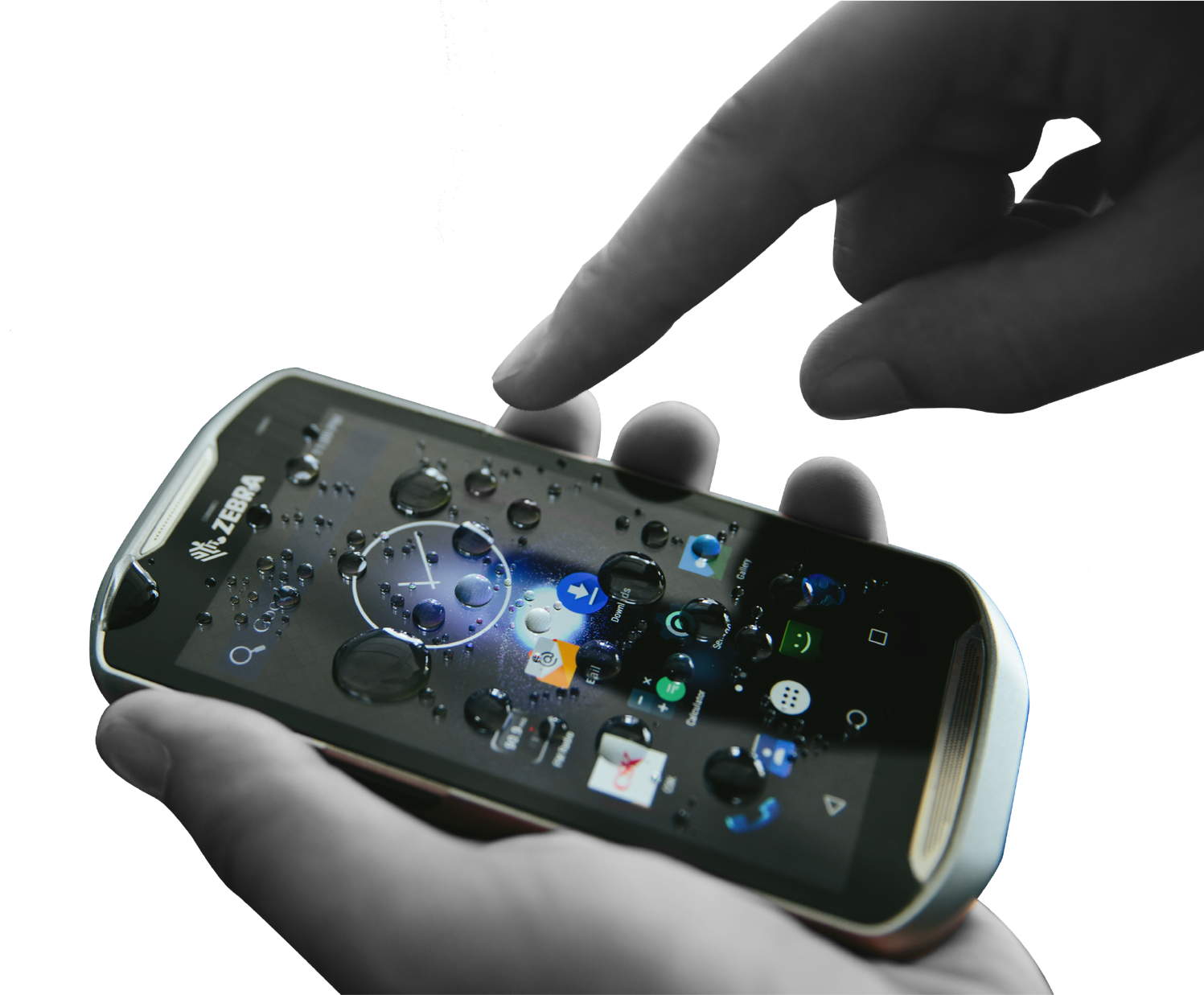 LifeGuard является частью Mobility DNA.
MOBILITY 
DNA
MANAGEMENT
TOOLS
LIFEGUARD
FOR ANDROID
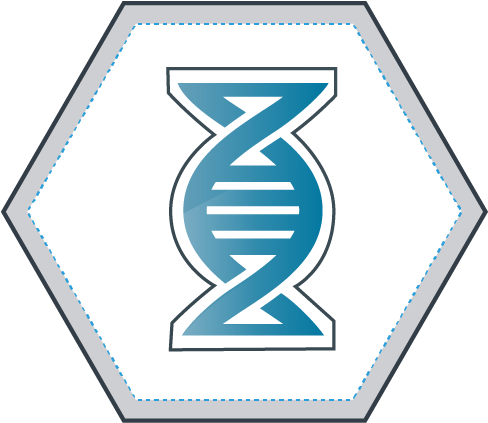 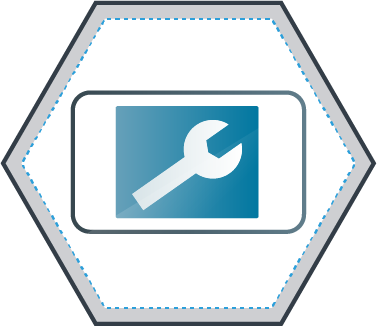 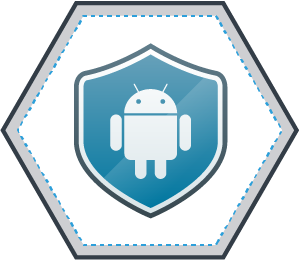 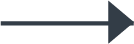 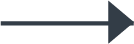 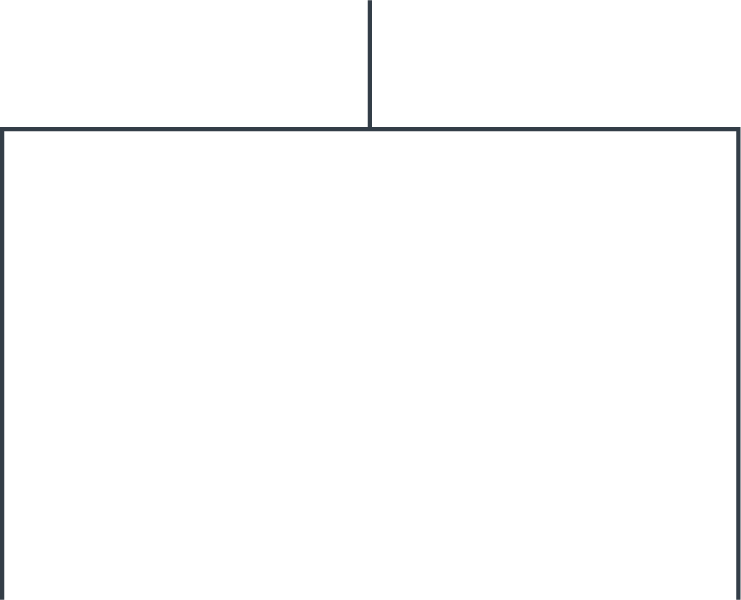 Доступно для большинства мобильных компьютеров Zebra Android, обеспеченных сервисными контрактами Zebra OneCare
Виртуальные устройство
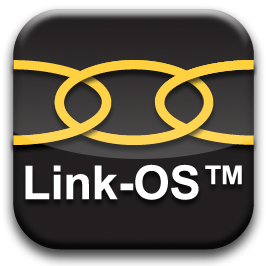 Мощный симулятор принтера от Zebra’s
Поддерживает несколько языков команд принтеров
Запускается как приложение на принтере
Просто получить – www.zebra.com/virtualdevices
Поддерживается на iMZ, QLn, ZQ500, ZD500 ZT200, ZT400,ZD400
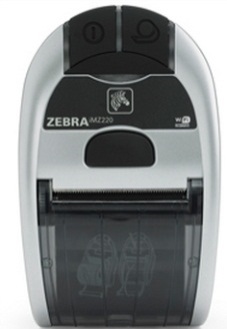 Команды O’Neil
Команды ESC-POS
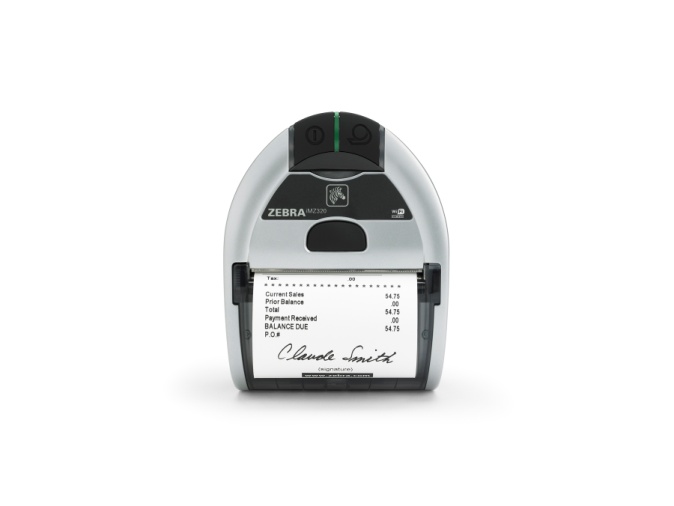 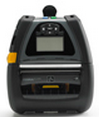 Команды SATO
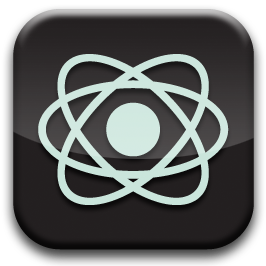 Команды Intermec
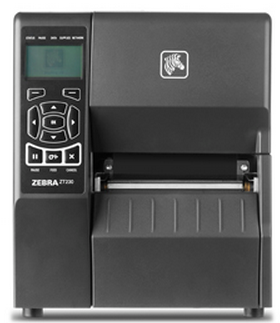 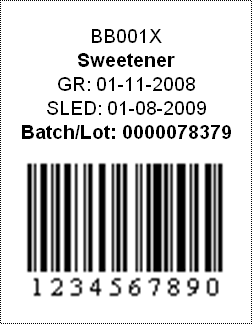 Команды TEC
Команды Monarch
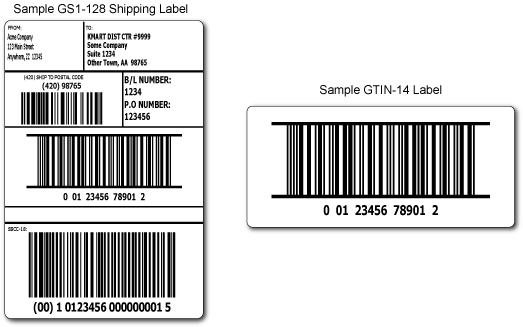 PDF Документы
Множество других…
Mobility DNA: LinkOS
[Speaker Notes: Easy to integrate, manage & use with new platforms
 Ready for Enterprise-scale implementations]
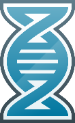 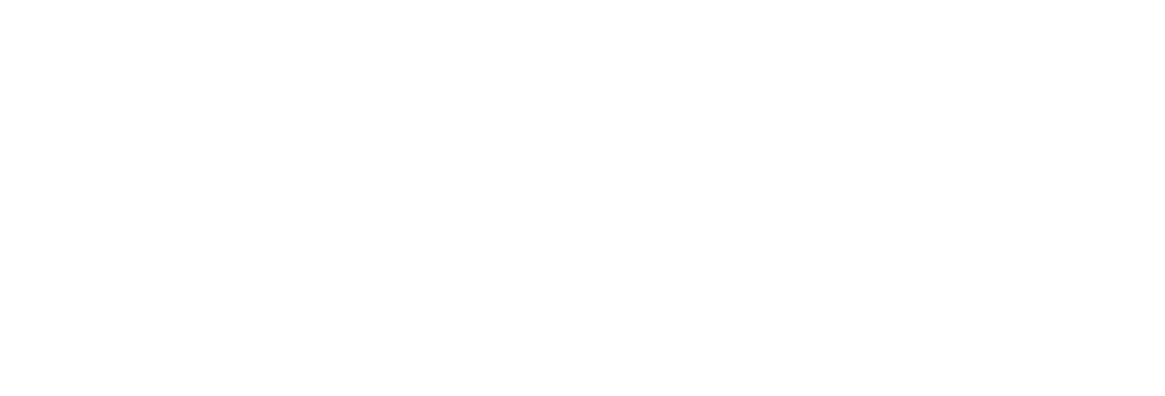